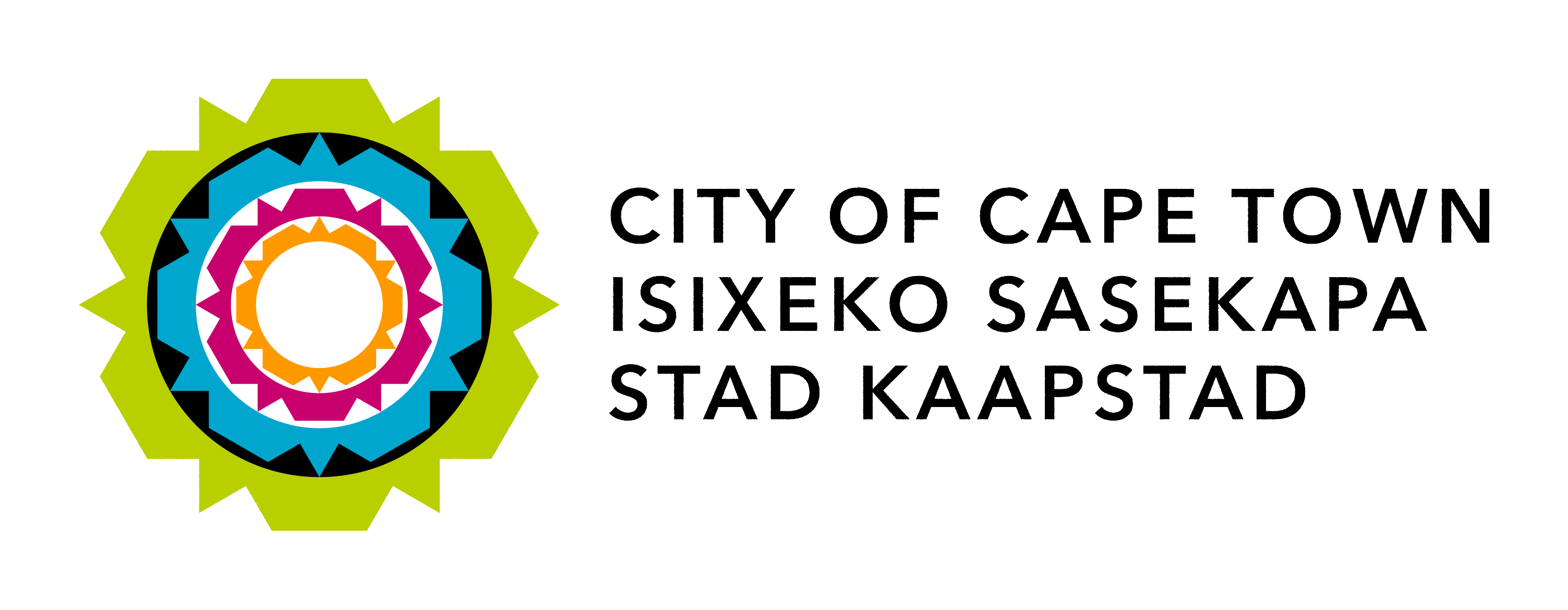 Cape Town BEPP – Addressing the backlogs and future demands for Social Amenities
Community Services
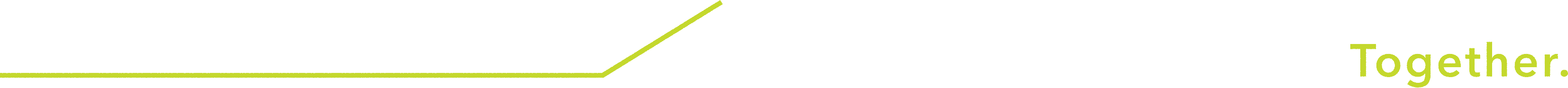 Presentation Overview
City Vision for Social Amenities
City plans and options
Current Situation
Facility backlogs and growing demand
Workshops /discussions
Financial realities
Questions
Go to Insert > Header & Footer > Enter presentation name into footer field
2
Addressing the backlogs and future demands for Social Amenities
Community Services (Sport Fields/Complexes, Recreation Centres, Multipurpose Centres, Halls, Parks, Libraries)
Our vision:

To provide  social amenities on an equitable and sustainable basis across Cape Town to promote healthy lifestyles.
 

To optimise and rationalise social amenities on a continuous basis to ensure sustainability and alignment to current and future community needs.
3
Current Situation
According to the South African National Health and Nutrition Examination Survey (SANHANES) released on 6 August 2013, : "The Mother City knocked the socks off its rivals, offering its residents the greatest number of facilities (sports clubs, gyms, fitness amenities and recreational parks) per 100 000 people

Numerous facility provision  awards
Go to Insert > Header & Footer > Enter presentation name into footer field
4
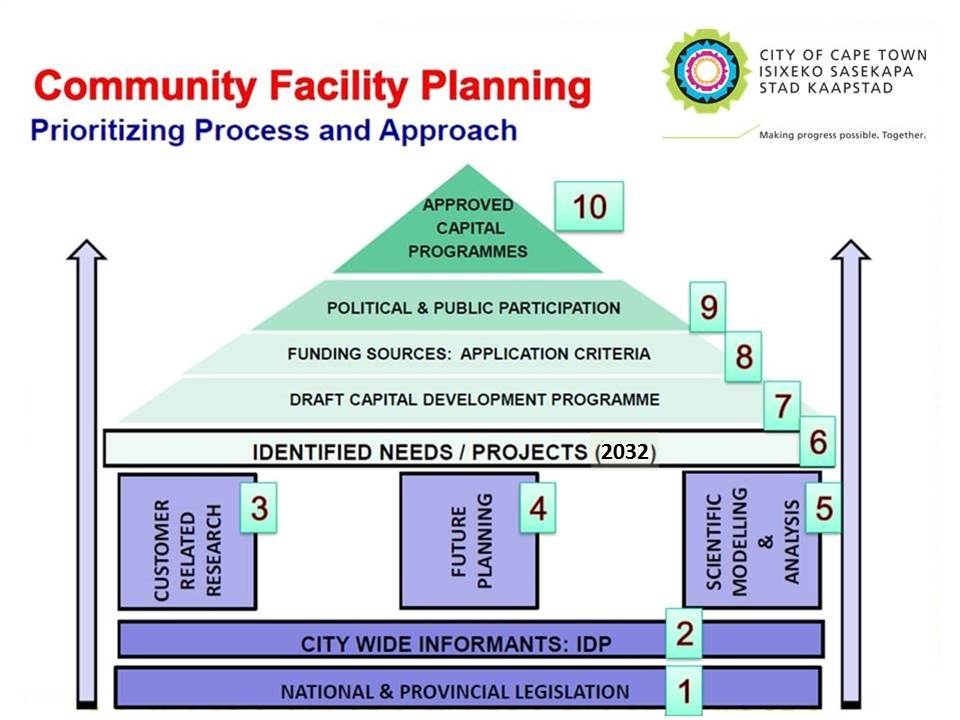 5
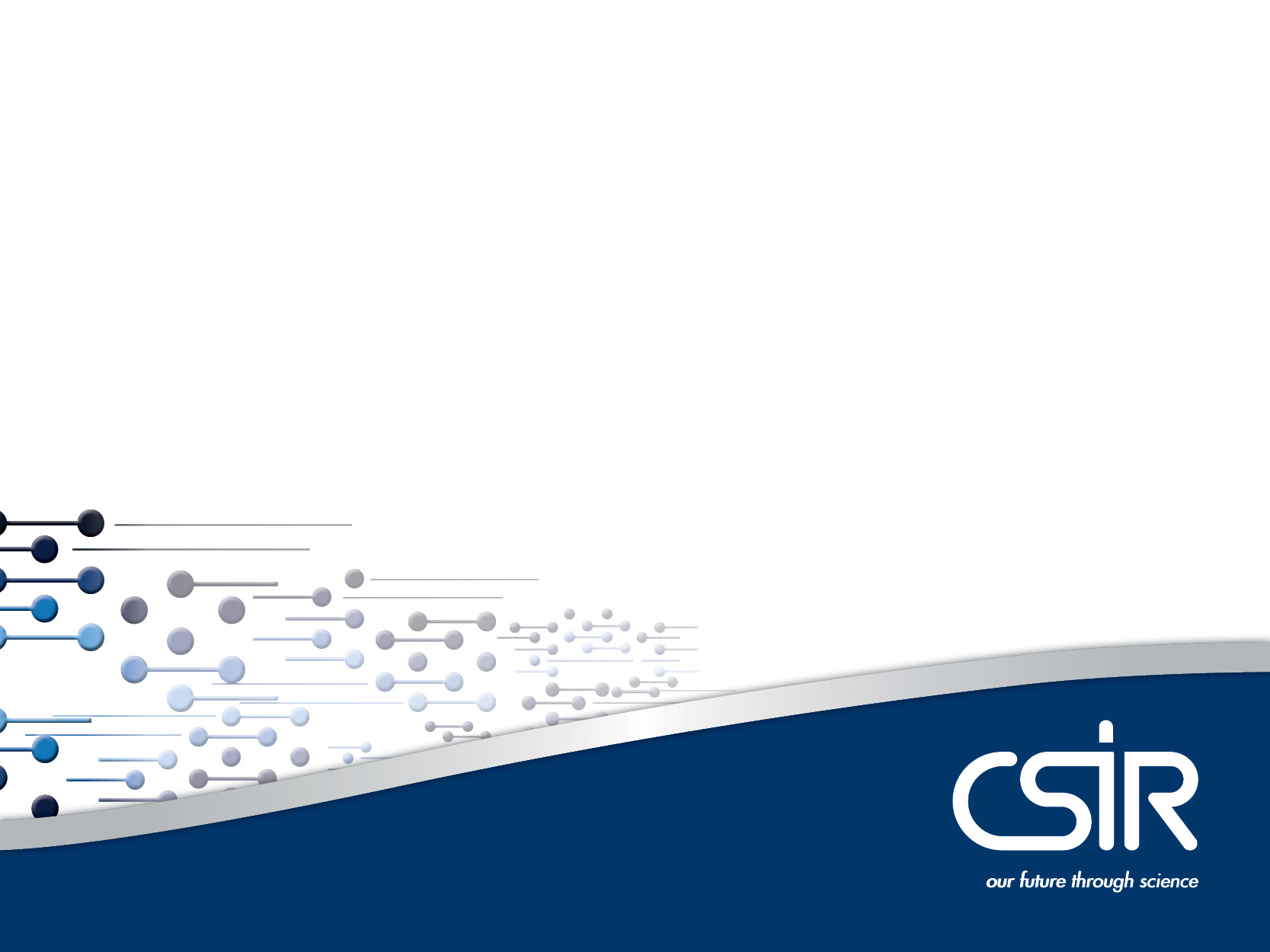 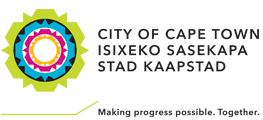 CSIR/BE/SPS/ER/2014/0060/B.2
Forward Planning 2032: Social Facilities in Cape Town 

Integrated Social Facility Investment Priority Guide
 (Product 5)

October 2014
Context
Scientific-based accessibility analysis exercise that assesses whether people have access to facilities, whether these facilities are within reasonable reach, and whether they’re able to accommodate future population growth
This project product generally highlights the social/ community facility demand pictures for 2032 from a City of Cape Town perspective.
Population Demand
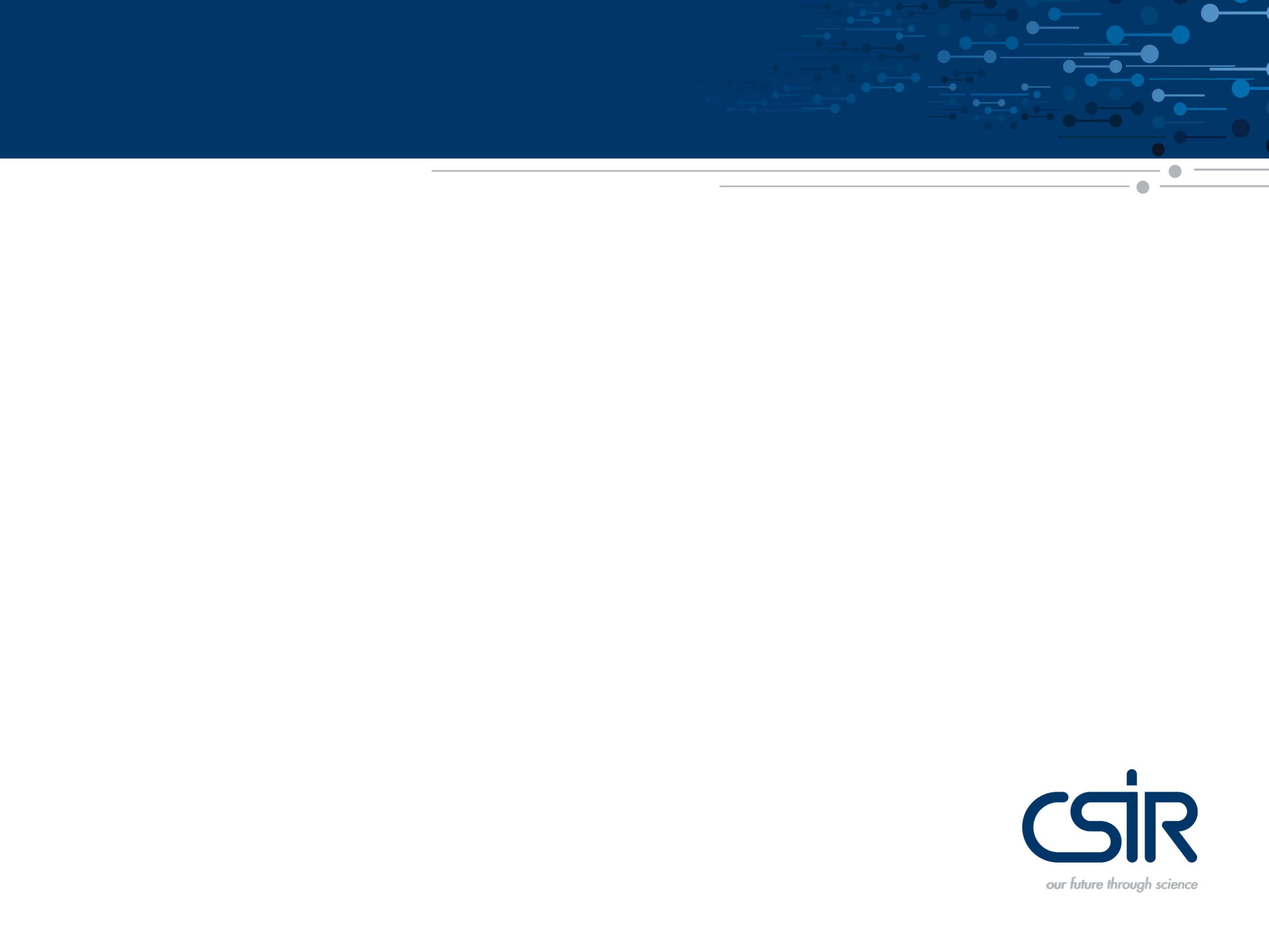 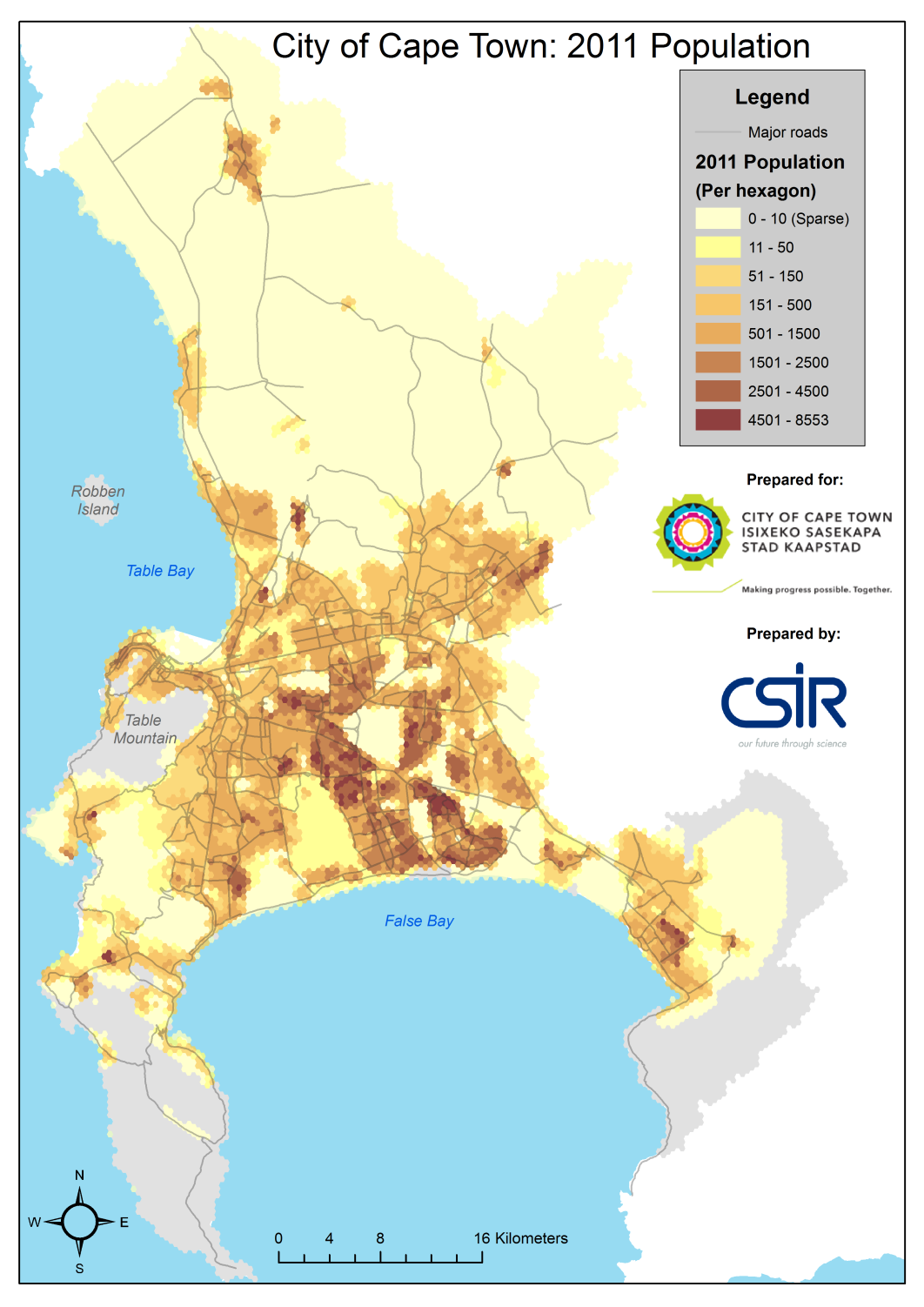 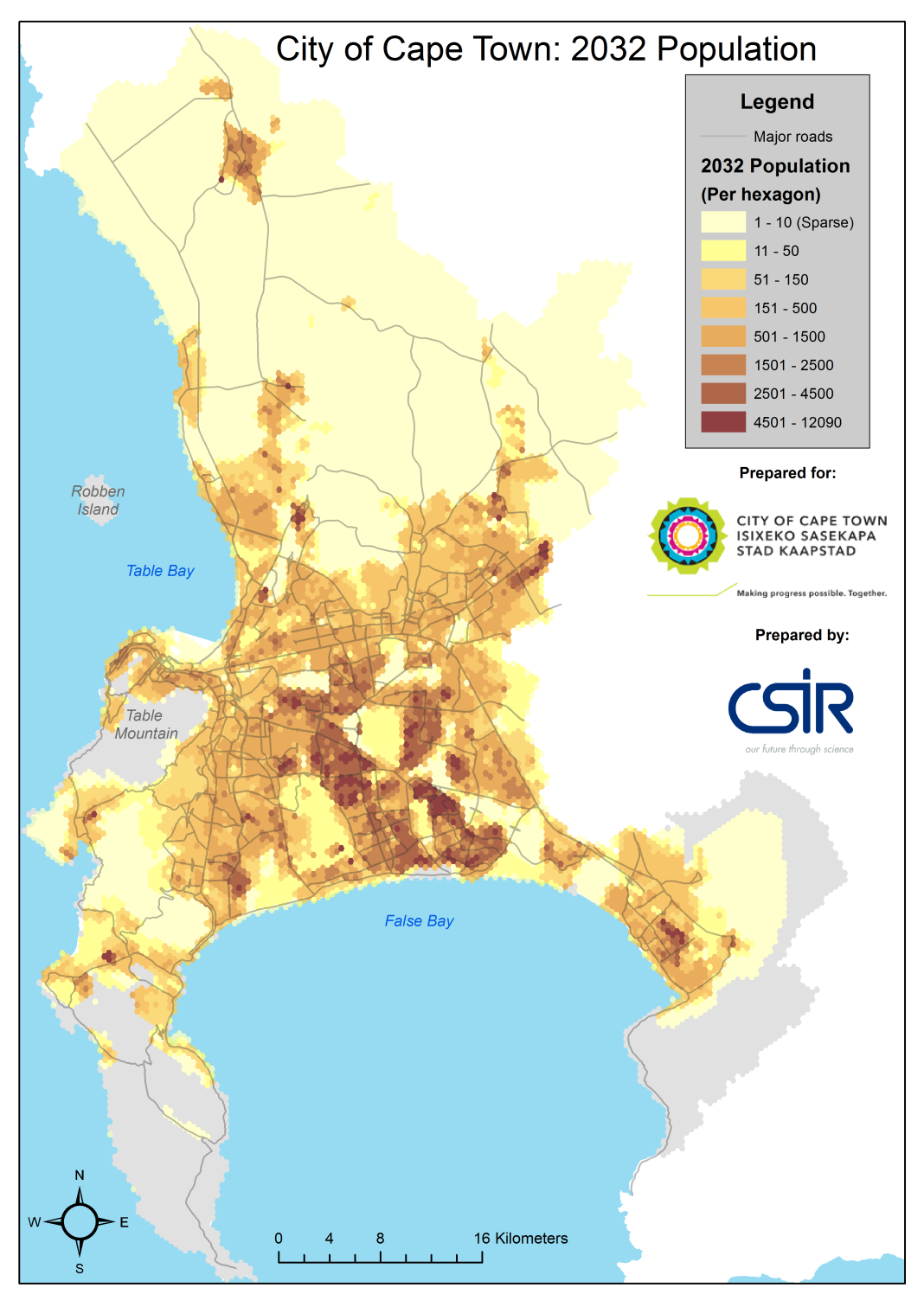 High growth areas
Thank you
3 664 445
People
4 466 969
People
(Projected)
Municipal multicode sports grounds- Served and Unserved 2032
(Constrained by distance (10km) & capacity)
Municipal Multi - Code Sport Facilities
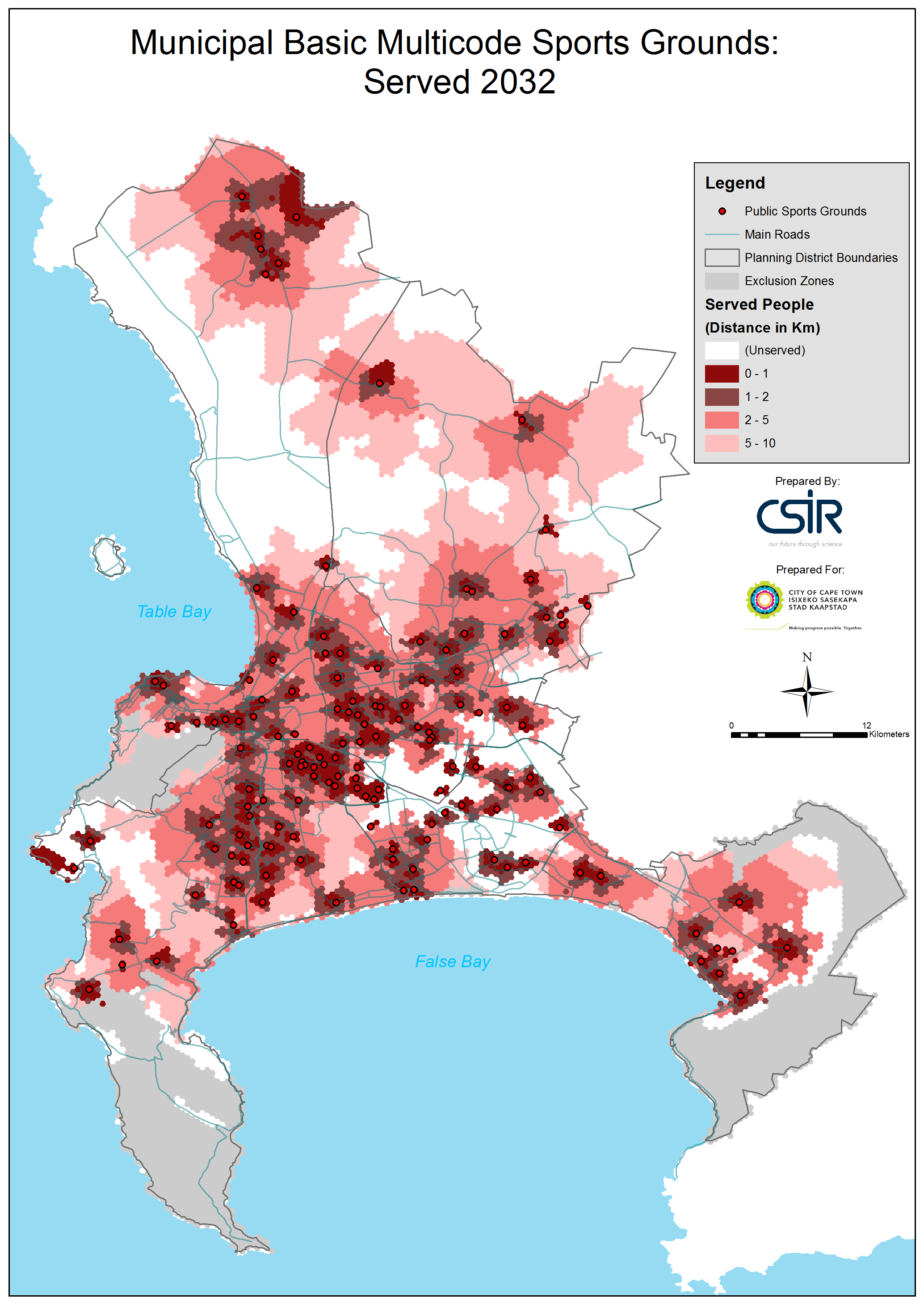 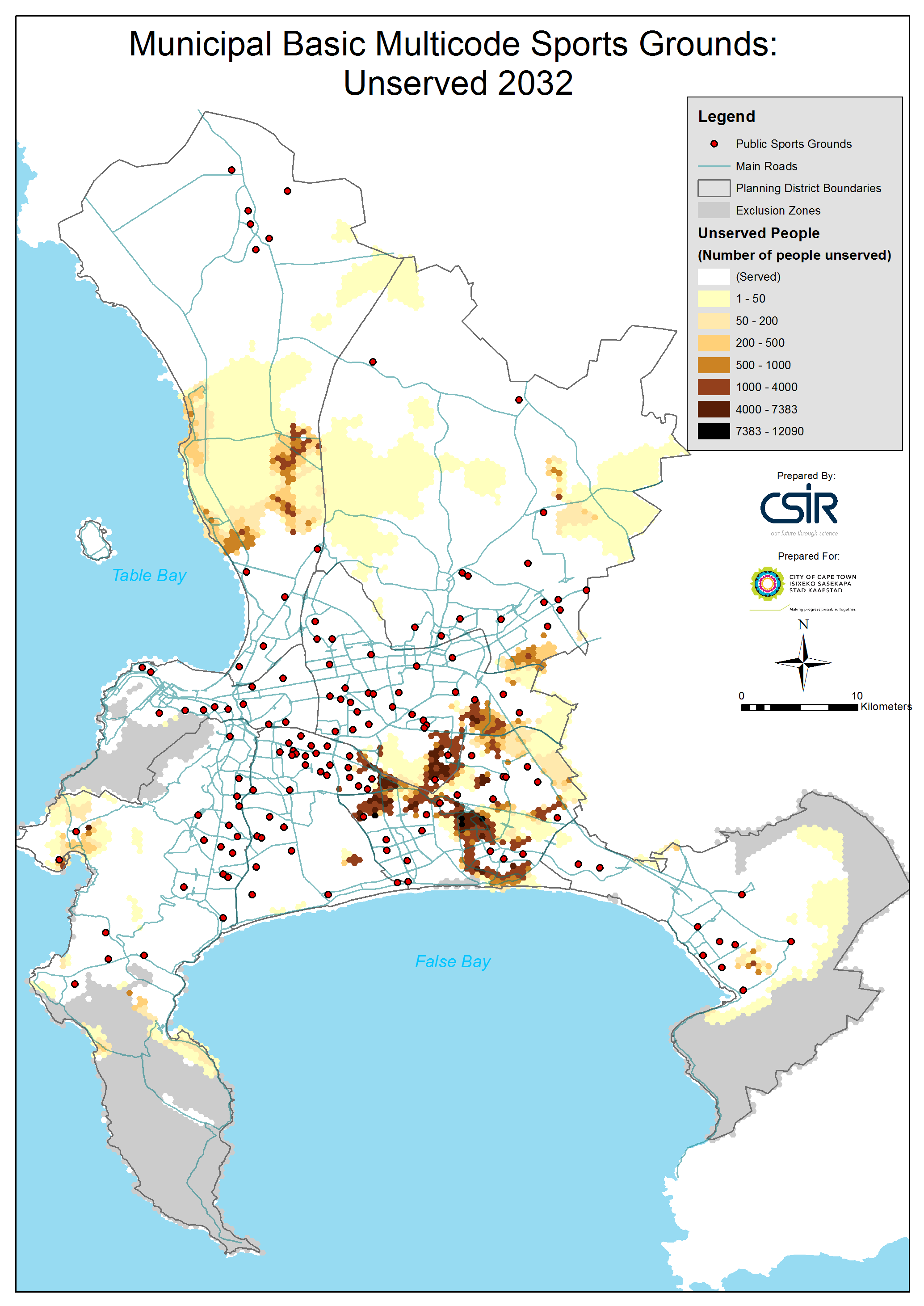 79% Served
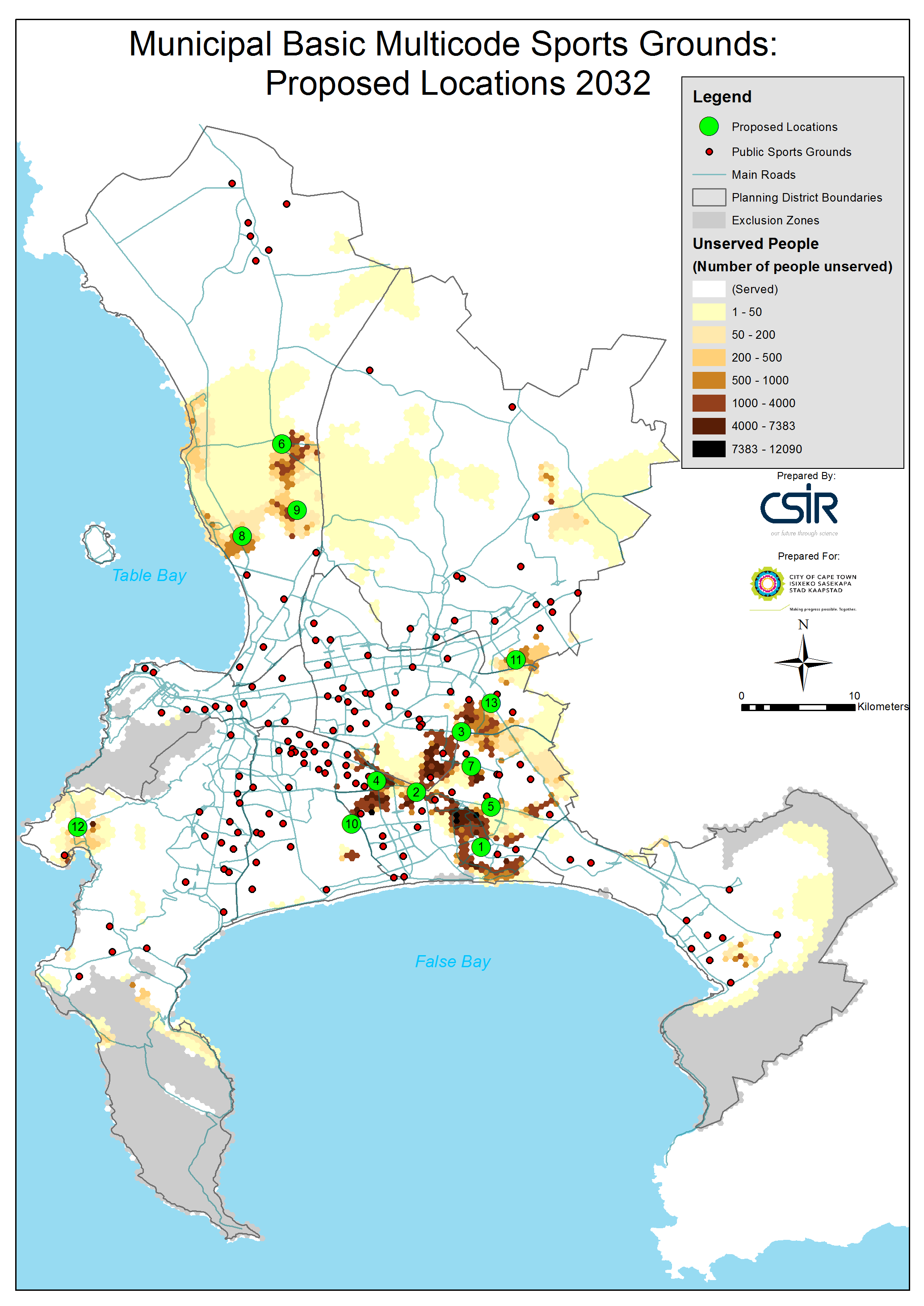 Municipal Multicode Sports Grounds: 
Potential New Locations for 2032
Overall Social Facility Investment Guide 2032
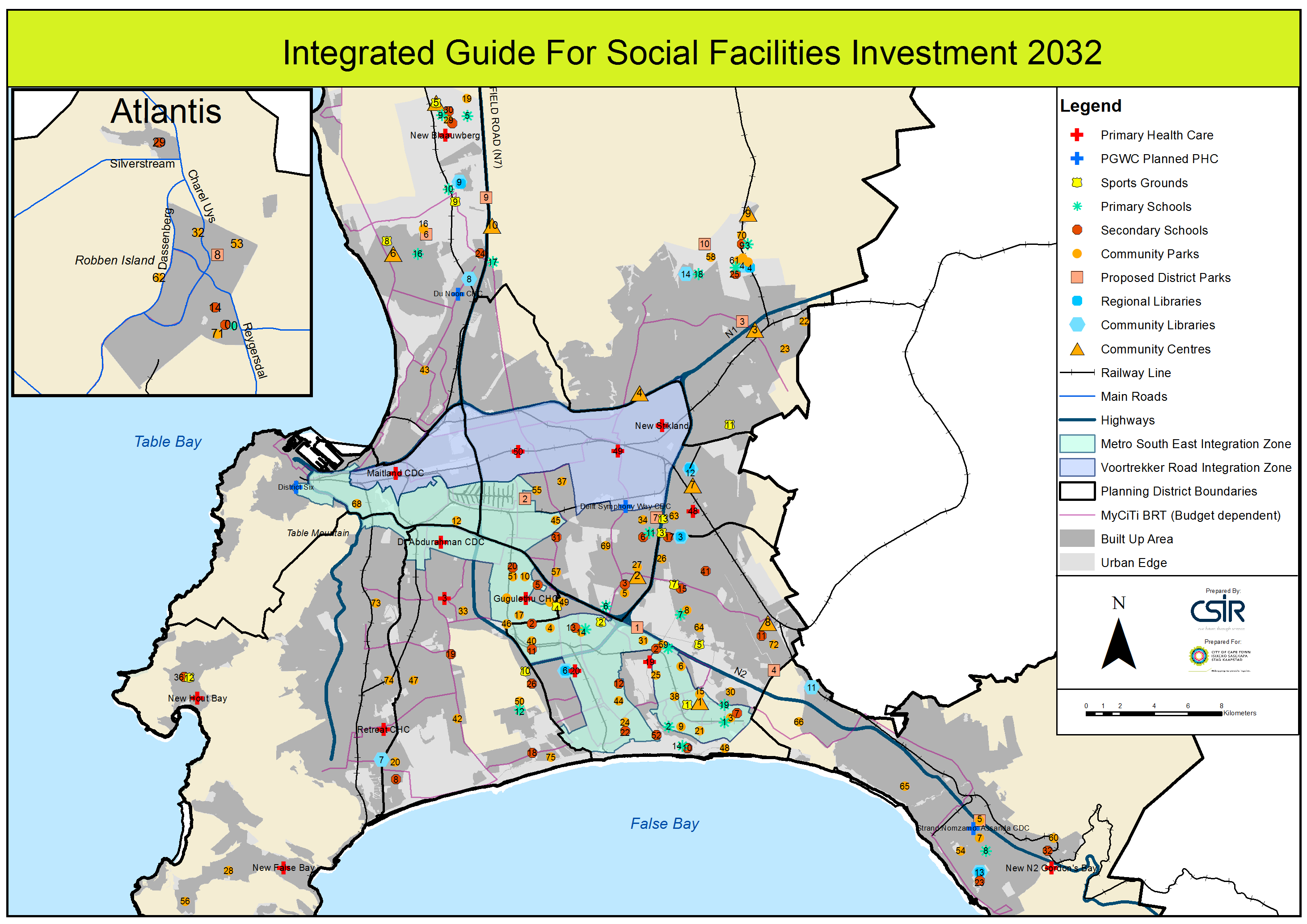 CAPITAL BUDGET -  EFF BASE ( COMMUNITY SERVICES)
EFF Base allocation limits access to USDG funding due to counter-funding requirements
Community Services Capital Budget per Major Fund Source
13
2014/15 CAPITAL BUDGET per MAJOR FUND SOURCE
STAFF ATTRITION COMMUNITY SERVICES
CoCT
+49%
ComServ 
-23%
15
CAPITAL BUDGET: COMMUNITY FACILITIES
Principles endorsed by Portfolio Committee :

Only capital projects with no future operating budget requirements.
Only upgrades and extensions to existing facilities where current operating budgets are available.
Business improvements projects, such as synthetic pitches to replace traditional turf to reduce future operating costs and allowing better future utilisation.
Capital safety measures at facilities to reduce security charges.
More cost effective service delivery options such as the proposed integrated approach to facility provision.
CURRENT CITY APPROACH
Pro-active integrated planning, budgeting, implementation and management (optimisation)
Metropolitan, District, Integrated Zone and Local Area Planning –  Khayelitsha, Mfuleni Urban Node.
Facility Level (City Directorates, External Funders, PAWC,) –Kuyasa Library, Du Doon North Integrated Facility.
Facility Level (Community Services Departments) Blue Ridge, Valhalla Park

Rationalisation project
Broad based action and mainstreaming
Quick wins

Improve  “return on investment” / expanding of current revenue sources
Commercial opportunities
Leases/management agreements

 Business improvements with the intent to save on operating budget
Partnerships/ volunteers / friends groups
Outsourcing
External funding (e.g. lotto)
Hardening of facilities / artificial pitches / automatic irrigation ext.
Go to Insert > Header & Footer > Enter presentation name into footer field
17
Integrated planning examples
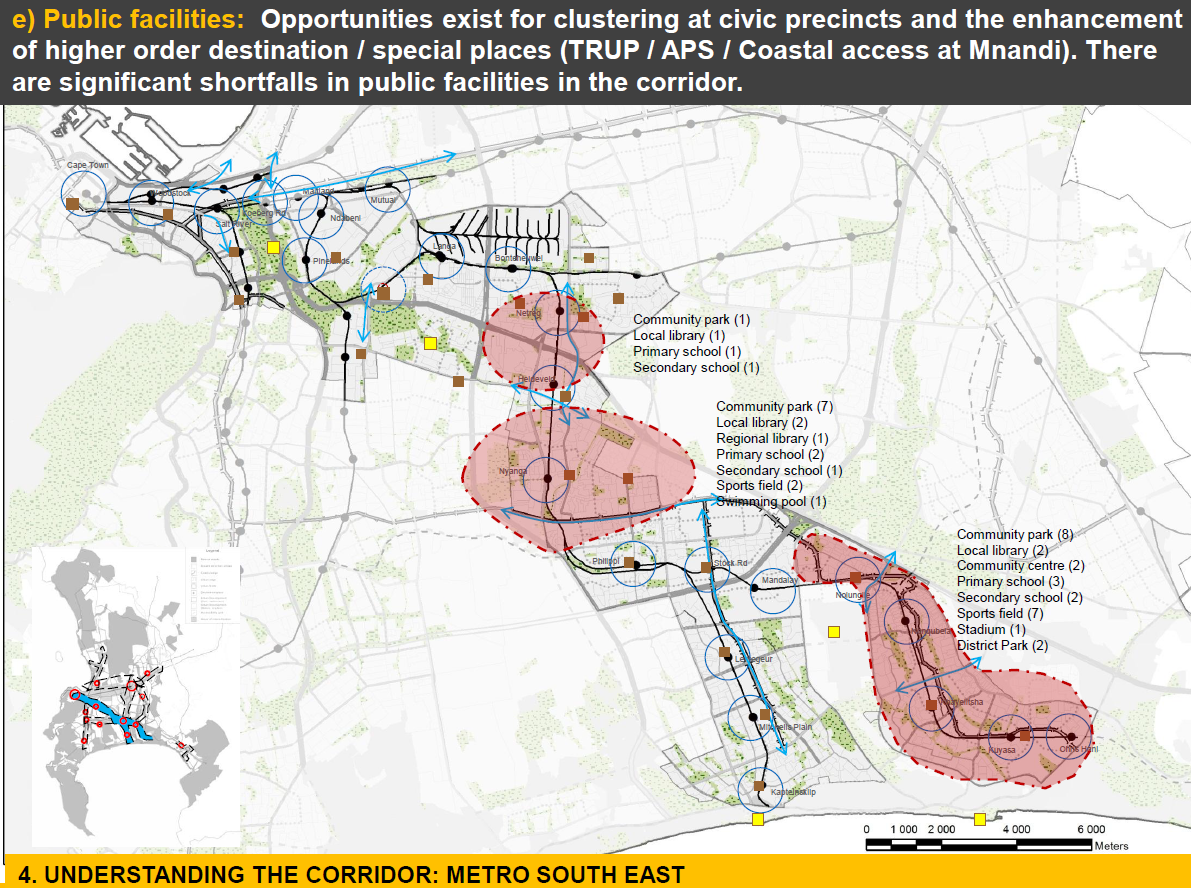 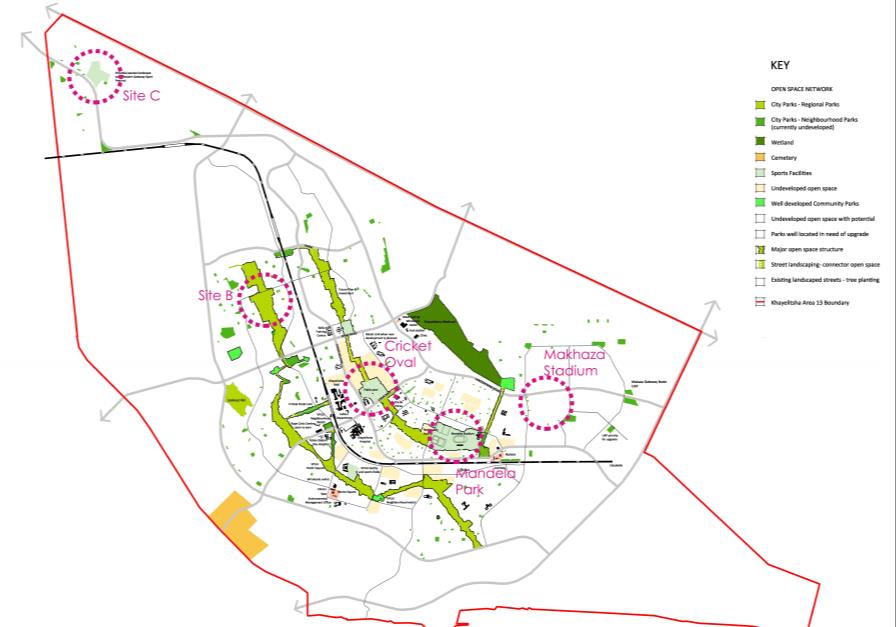 Khayelitsha
19
Valhalla Park: Integrated Facilities Planning
Lavistown Local Area Plan – Angela Street Precinct
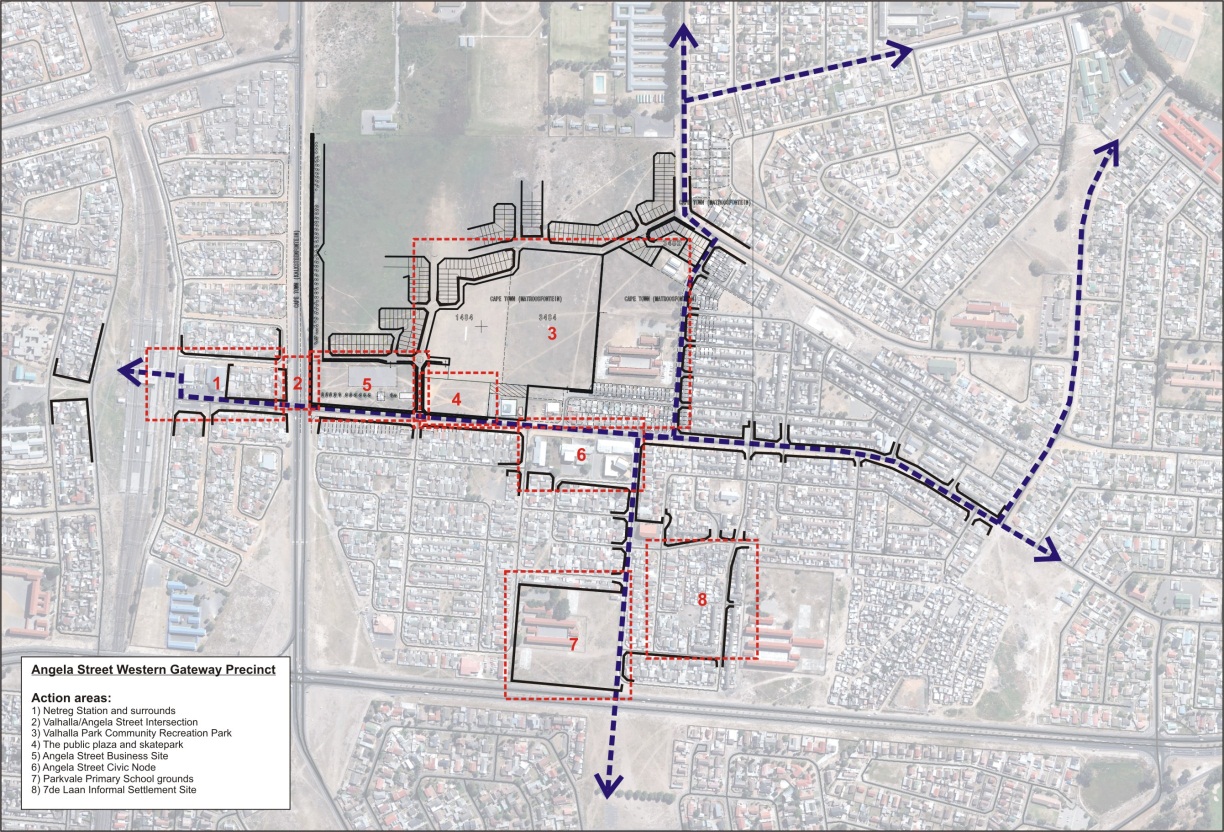 Precinct  3
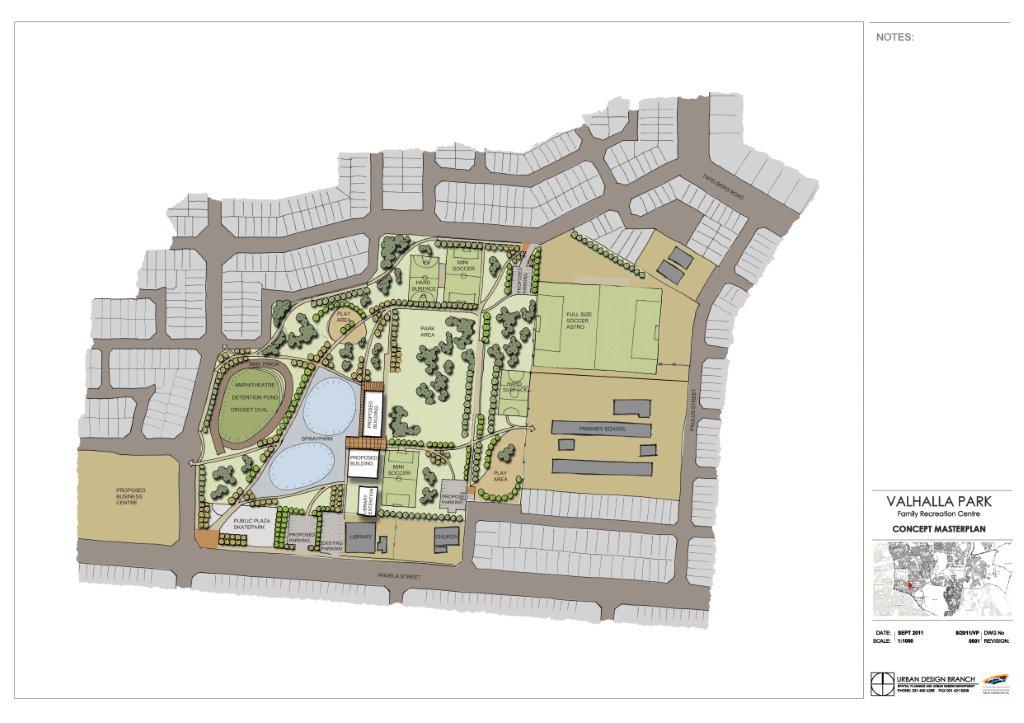 Valhalla Park Community Recreation Park
6
5
1
2
4
7
3
SUMMARY
Current City plan and options ?
Amenity demand / backlogs and growth
Funding capex & opex
Go to Insert > Header & Footer > Enter presentation name into footer field
21
Questions that need to be answered / Discussion points
What could be changed or added to the current City’s approach?

What institutional arrangements /capacity should be put in place / be created to manage multi functional integrated facilities?

Does the Integrated Human Settlement planning and funding model result in “Integrated Human Settlements”?

Are the current Social Amenities facility provision standards as currently set affordable and sustainable in the South African context? How should these standards be determined?

Could  additional funding be made available for the provision and management of Library Information Services  (underfunded by R500 million)?
Go to Insert > Header & Footer > Enter presentation name into footer field
22